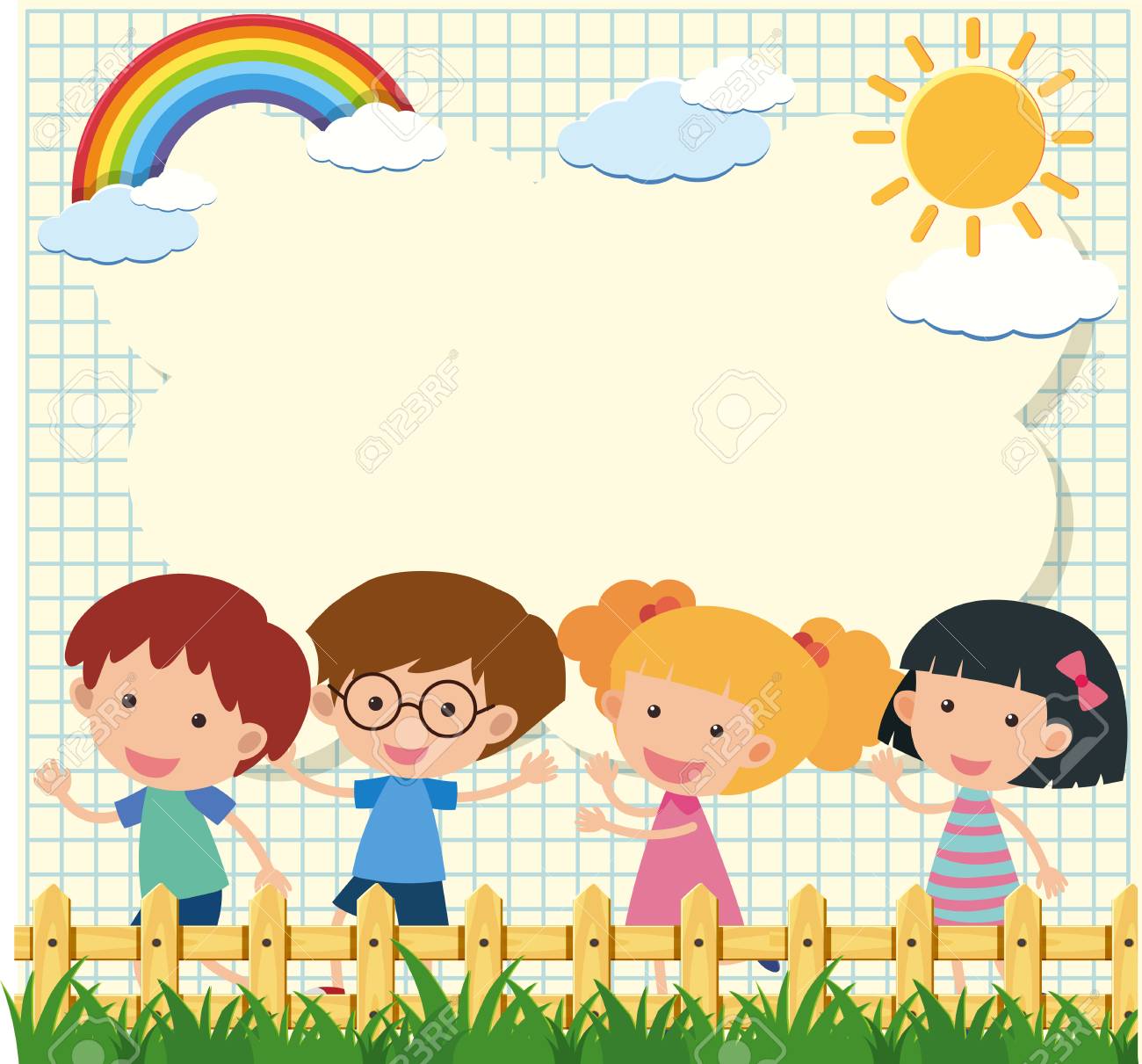 Chào mừng các con đến với tiết tập đọc lớp 1
Bài: Ngoan
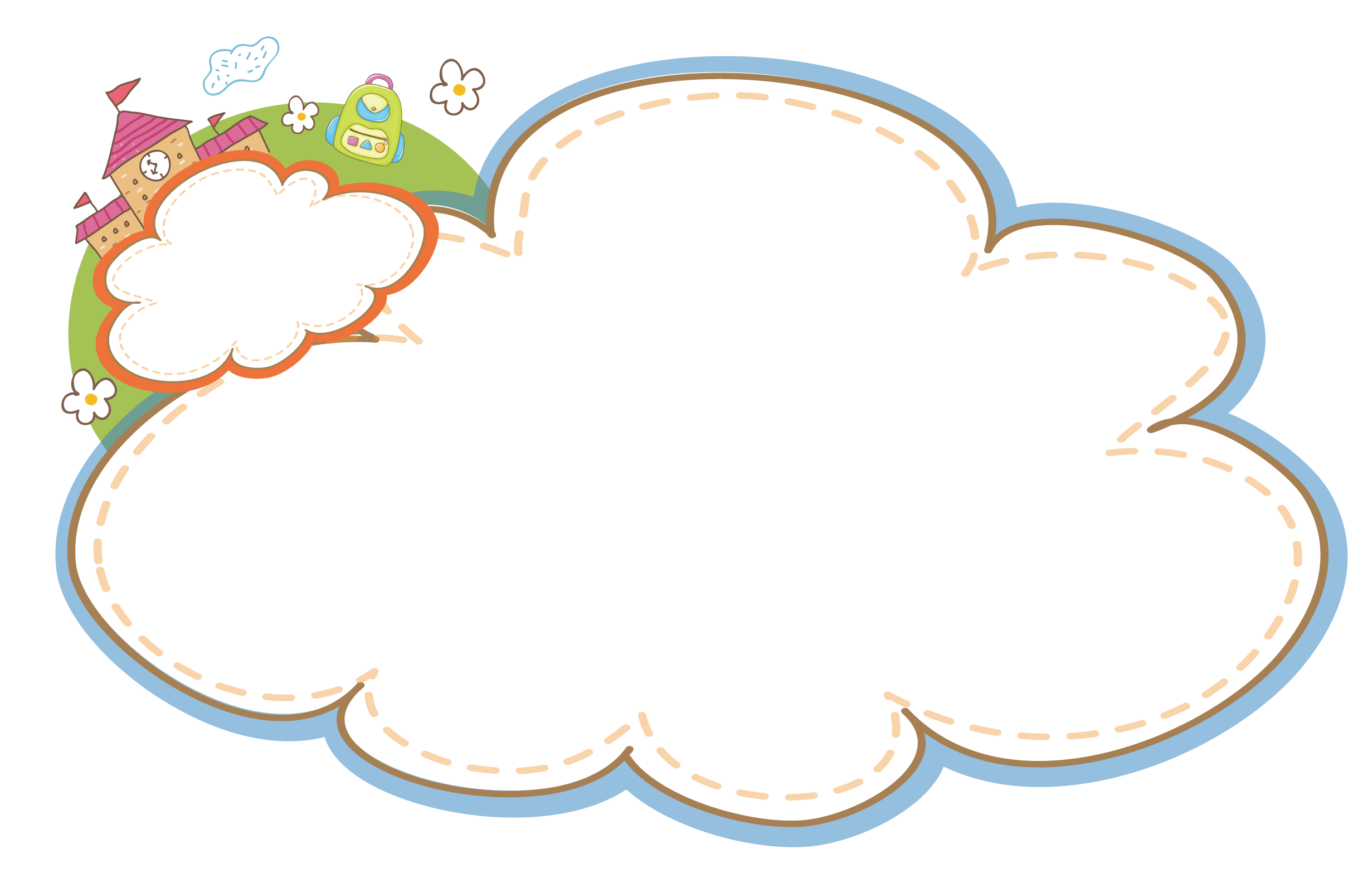 KHỞI ĐỘNG
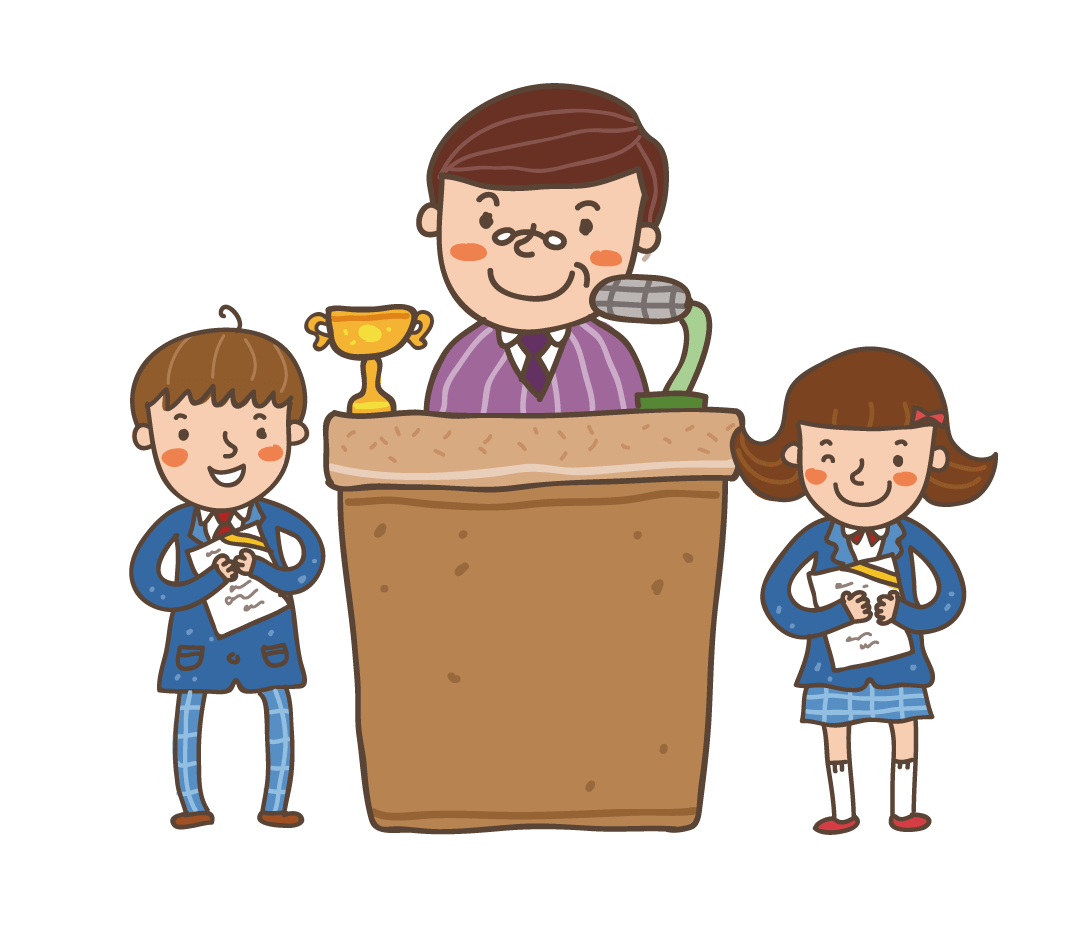 Sẻ anh, sẻ em
1
Trong vườn có một tổ chim sẻ. Trời rét, hai chú chim nhỏ nằm co ro. Thương em, sẻ anh cố sức kéo những cọng rơm nhỏ trong tổ che cho em. 
   Gần trưa, sẻ mẹ bay về:
Mẹ chỉ tìm được một con sâu. Sẻ em ăn trước nhé!
   Sẻ anh vui vẻ: “ Vâng ạ!”. Nhưng sẻ em lắc đầu: “Mẹ đưa anh ăn trước đi”.
   Sẻ mẹ bèn chia cho mỗi con một phần. Thế là hai anh em cùng ăn ngon lành.
    Thấy các con thương yêu nhau, sẻ mẹ quên cả mệt, lại bay đi kiếm mồi.
2
3
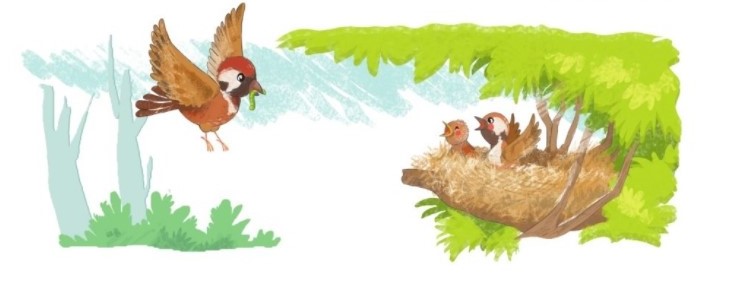 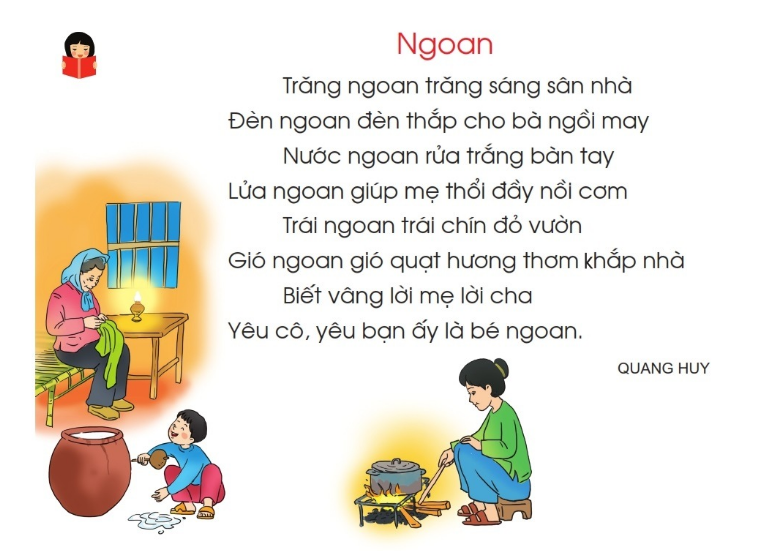 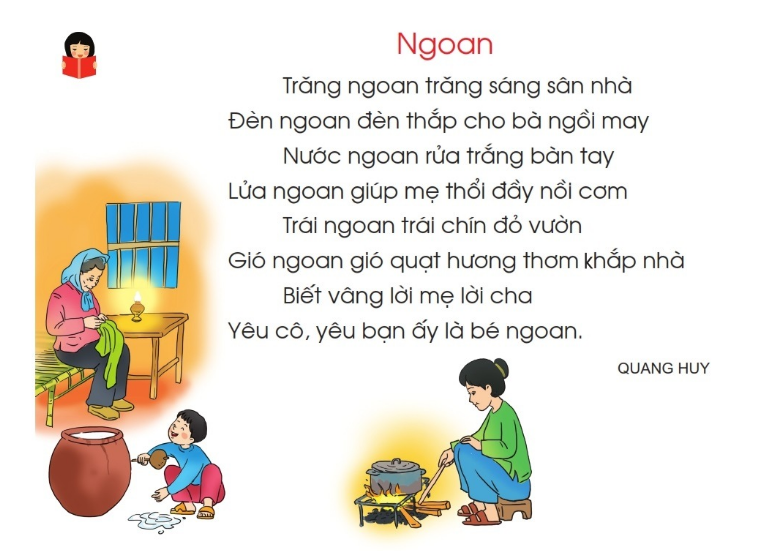 Ngoan
         Trăng ngoan trăng sáng sân nhà
  Đèn ngoan đèn thắp cho bà ngồi may
         Nước ngoan rửa trắng bàn tay
  Lửa ngoan giúp mẹ thổi đầy nồi cơm
         Trái ngoan trái chín đỏ vườn
  Gió ngoan gió quạt hương thơm khắp nhà
         Biết vâng lời mẹ lời cha
  Yêu cô, yêu bạn ấy là bé ngoan.
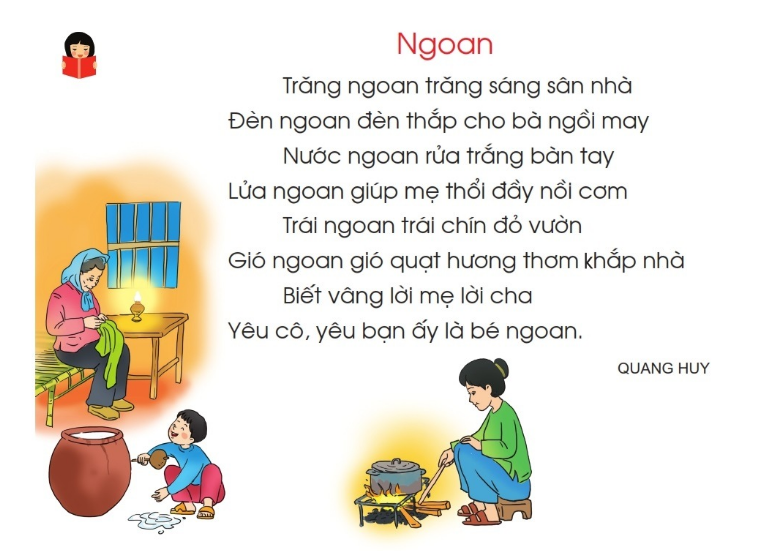 Ngoan
         Trăng ngoan trăng sáng sân nhà
  Đèn ngoan đèn thắp cho bà ngồi may
         Nước ngoan rửa trắng bàn tay
  Lửa ngoan giúp mẹ thổi đầy nồi cơm
         Trái ngoan trái chín đỏ vườn
  Gió ngoan gió quạt hương thơm khắp nhà
         Biết vâng lời mẹ lời cha
  Yêu cô, yêu bạn ấy là bé ngoan.
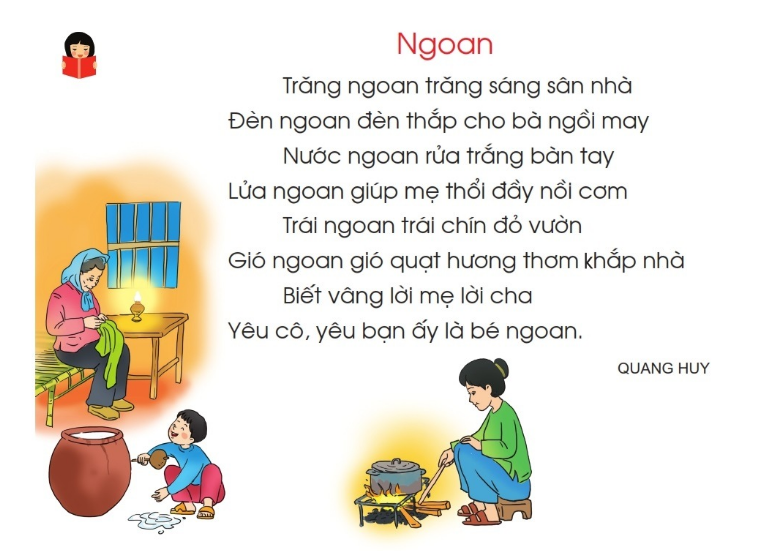 Ngoan
         Trăng ngoan trăng sáng sân nhà
  Đèn ngoan đèn thắp cho bà ngồi may
         Nước ngoan rửa trắng bàn tay
  Lửa ngoan giúp mẹ thổi đầy nồi cơm
         Trái ngoan trái chín đỏ vườn
  Gió ngoan gió quạt hương thơm khắp nhà
         Biết vâng lời mẹ lời cha
  Yêu cô, yêu bạn ấy là bé ngoan.
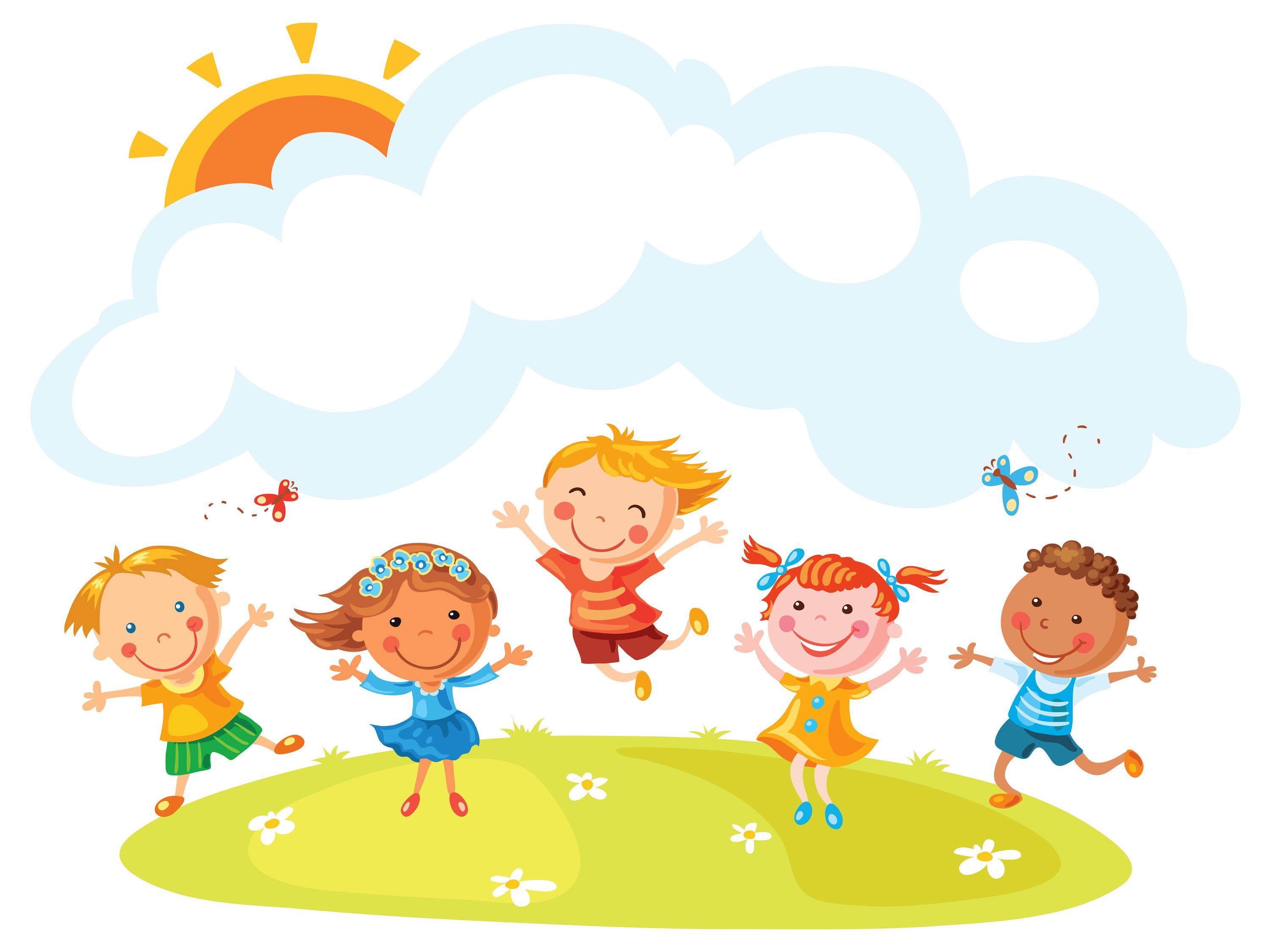 NGHỈ GIẢI LAO
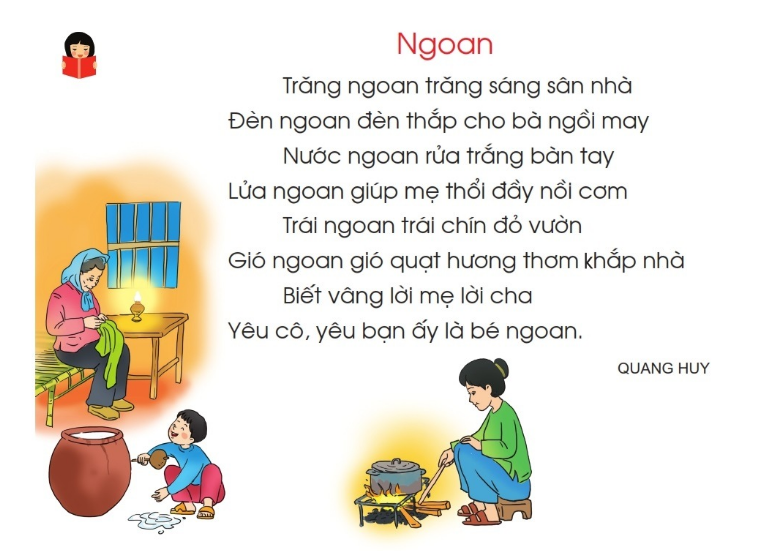 Ngoan
         Trăng ngoan trăng sáng sân nhà
  Đèn ngoan đèn thắp cho bà ngồi may
         Nước ngoan rửa trắng bàn tay
  Lửa ngoan giúp mẹ thổi đầy nồi cơm
         Trái ngoan trái chín đỏ vườn
  Gió ngoan gió quạt hương thơm khắp nhà
         Biết vâng lời mẹ lời cha
  Yêu cô, yêu bạn ấy là bé ngoan.
1
2
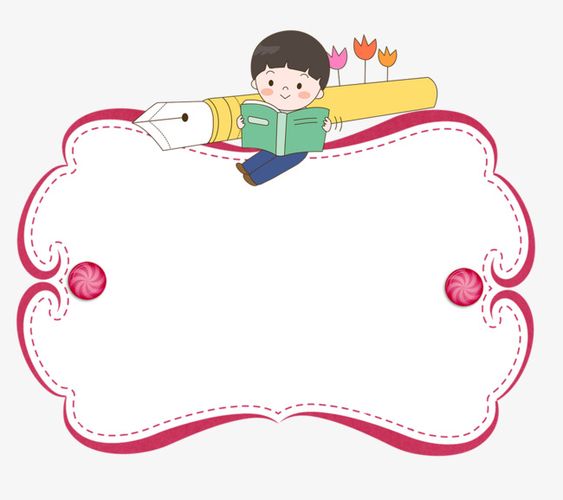 Luyện đọc nhóm
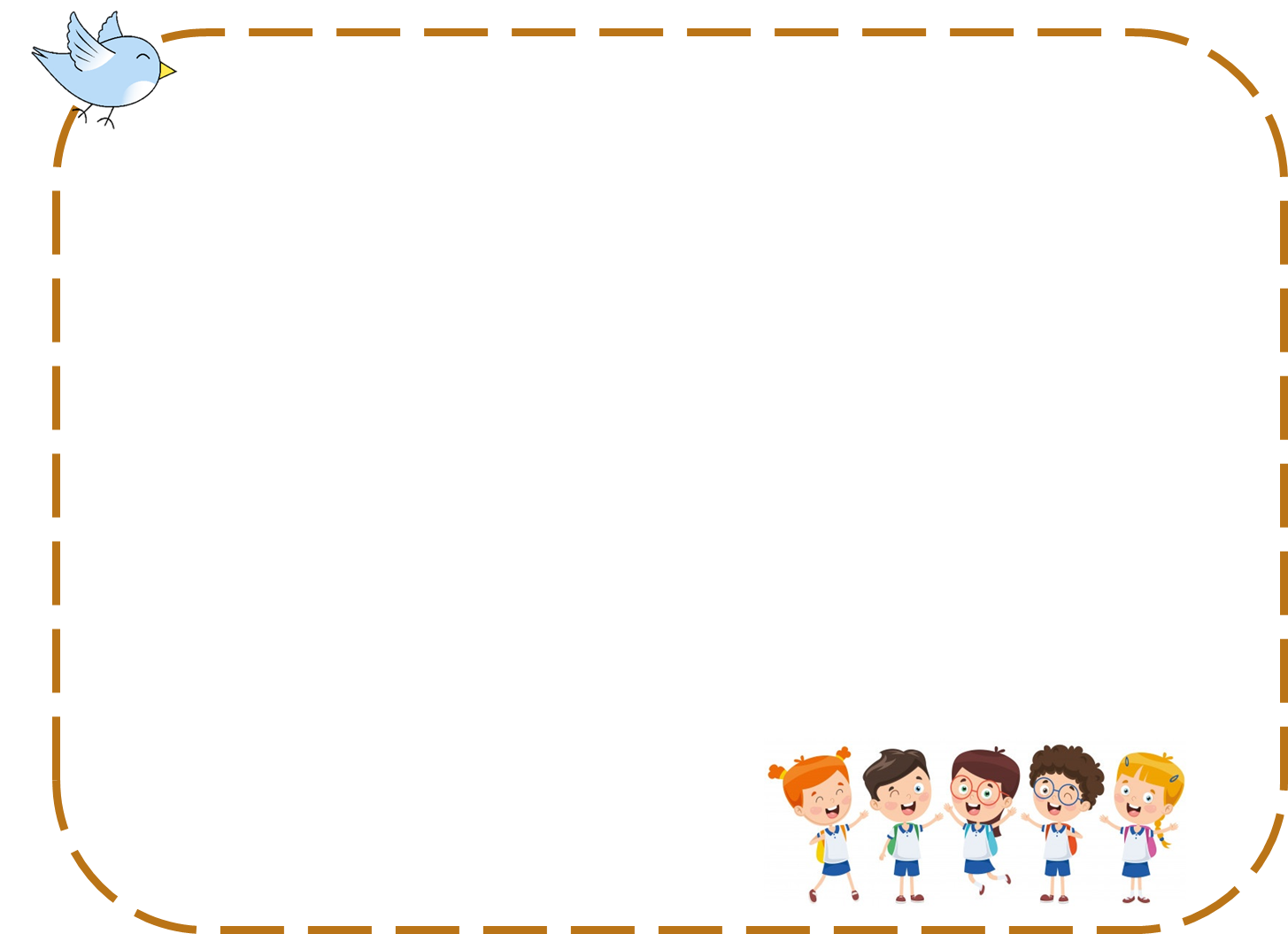 TIÊU CHÍ NHẬN XÉT
Đọc đúng
Đọc to, rõ ràng
Biết đọc nối tiếp đoạn
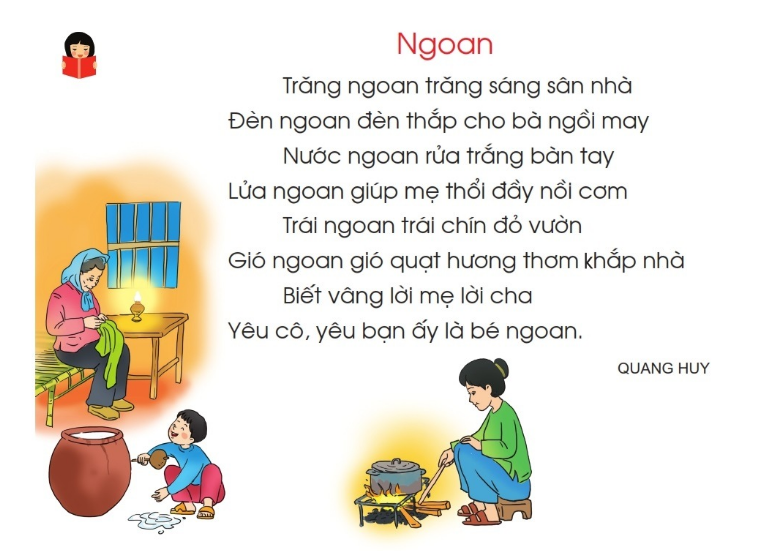 Ngoan
         Trăng ngoan trăng sáng sân nhà
  Đèn ngoan đèn thắp cho bà ngồi may
         Nước ngoan rửa trắng bàn tay
  Lửa ngoan giúp mẹ thổi đầy nồi cơm
         Trái ngoan trái chín đỏ vườn
  Gió ngoan gió quạt hương thơm khắp nhà
         Biết vâng lời mẹ lời cha
  Yêu cô, yêu bạn ấy là bé ngoan.
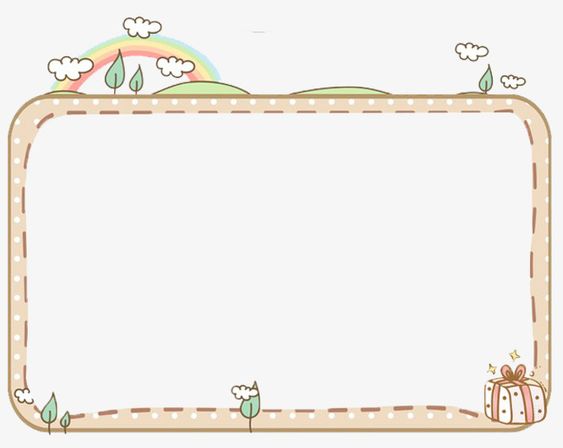 Tìm hiÓu bµi
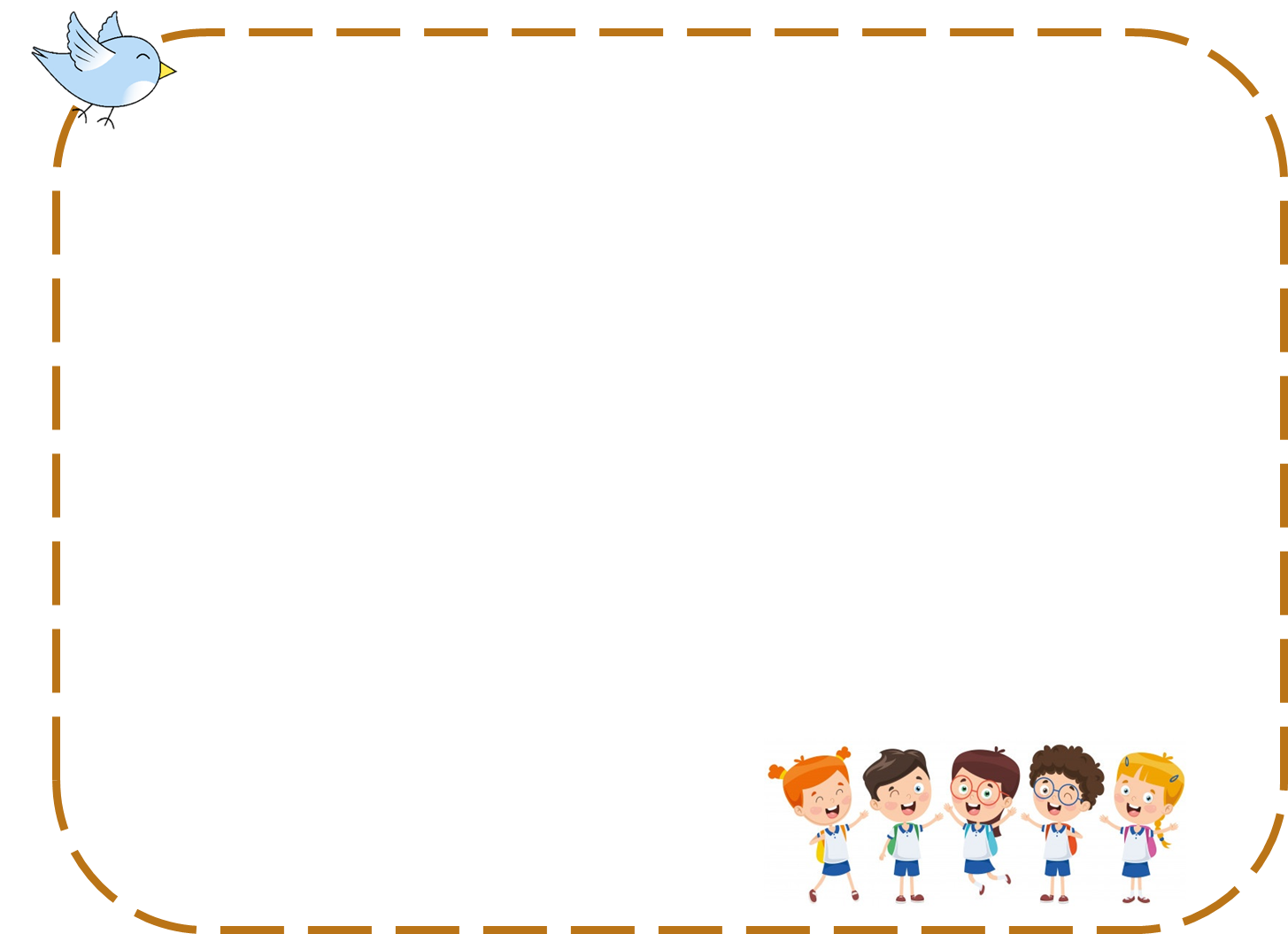 1. Bài thơ khen những vật gì ngoan?
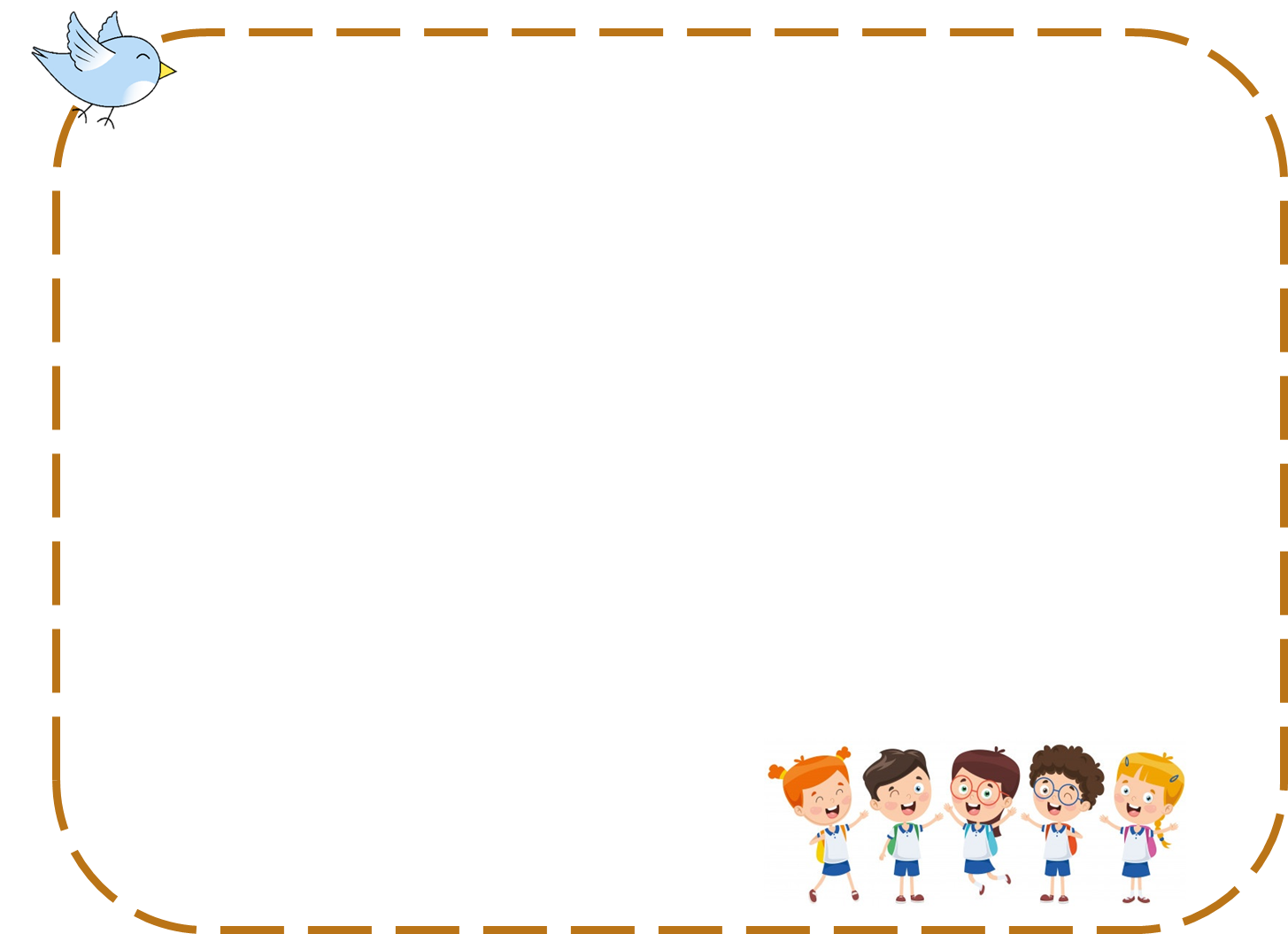 2. Ghép đúng
1) rửa trắng bàn tay.
2) quạt hương thơm khắp nhà.
3) thắp cho bà ngồi may.
a) Đèn
b) Nước
c) Gió
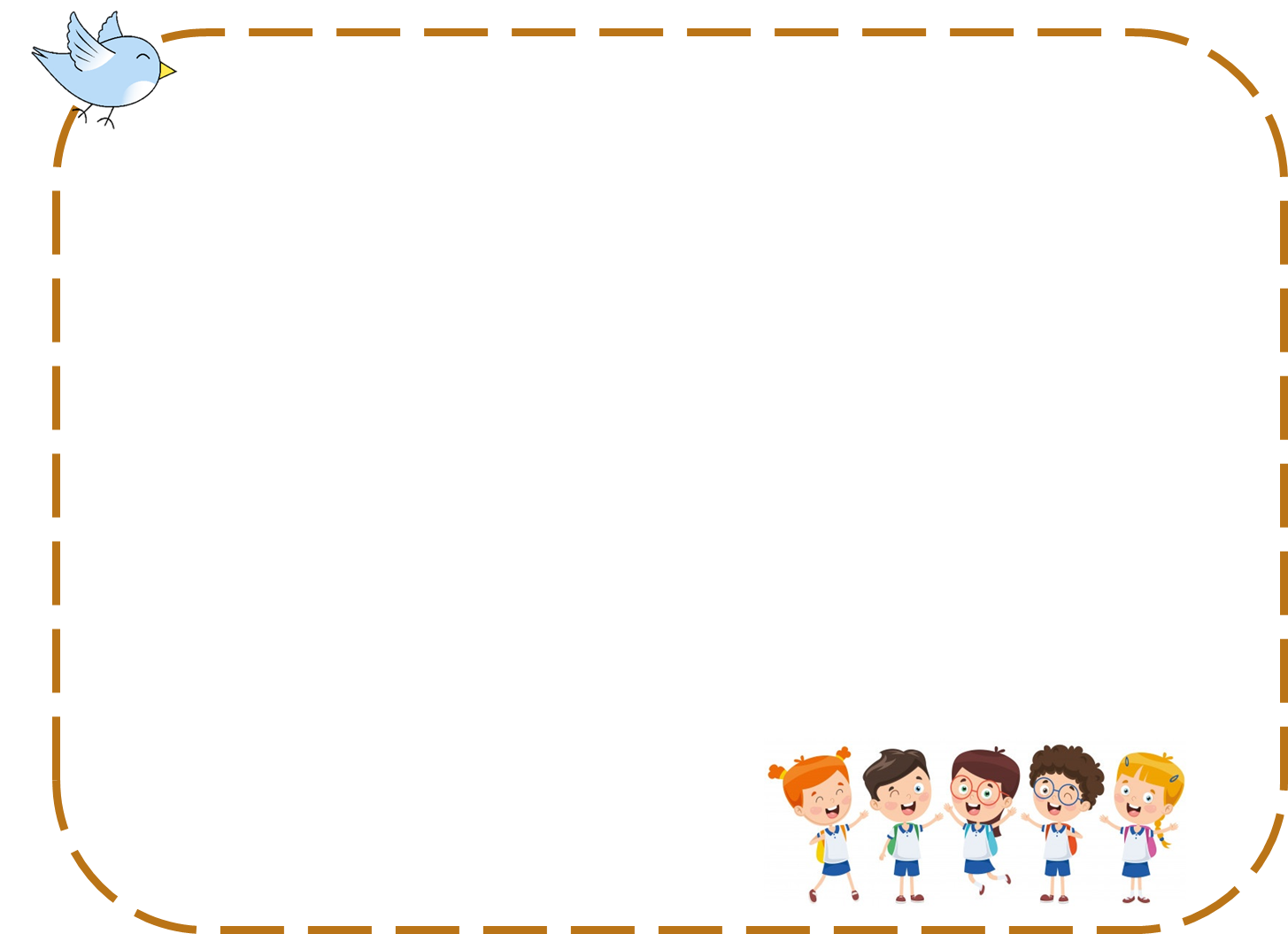 3. Thế nào là bé ngoan?
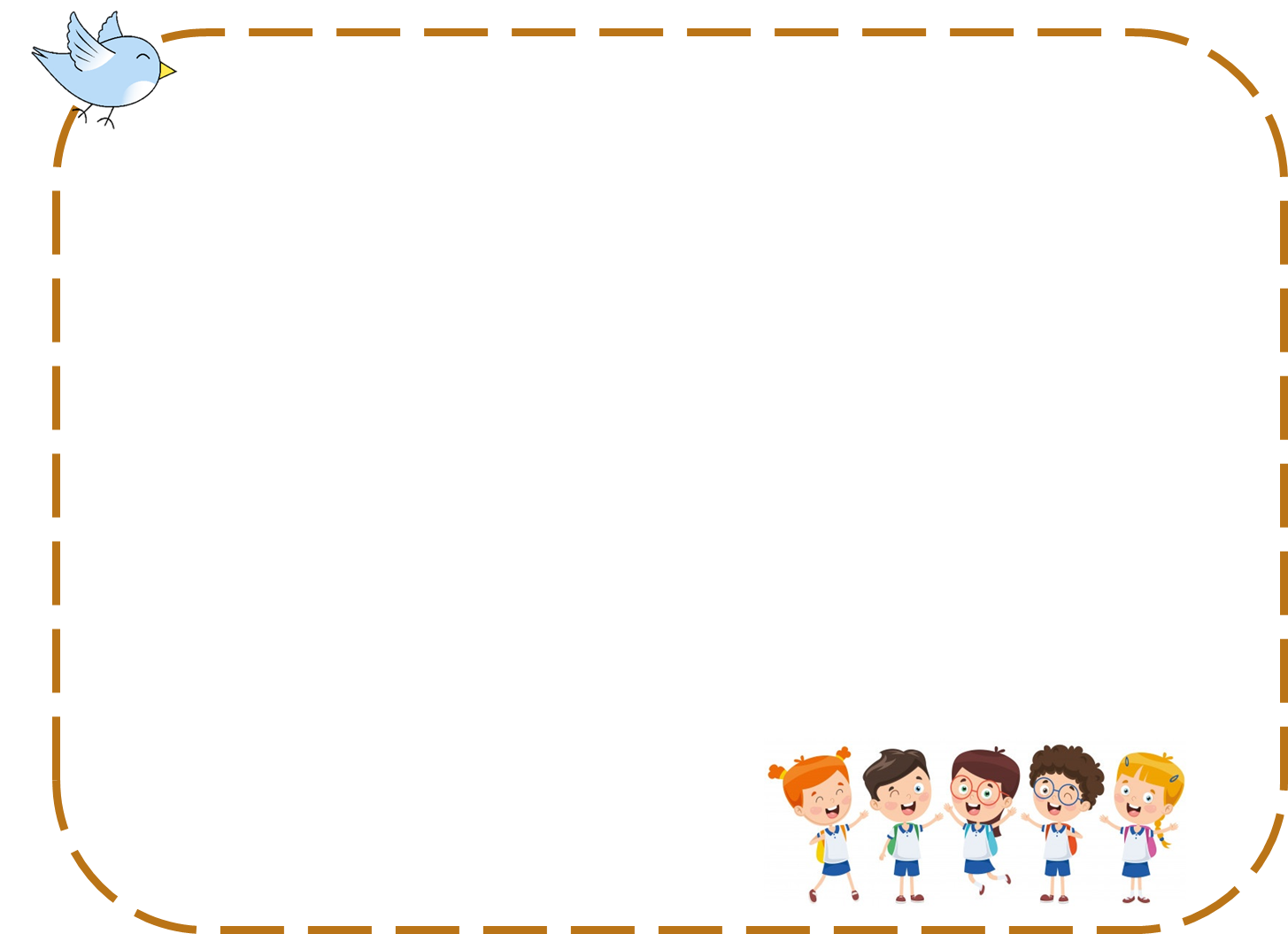 Mọi vật xung quanh em đều ngoan ngoãn, chăm chỉ làm việc có ích. Bé ngoan là bé biết nghe lời cha mẹ, làm nhiều việc tốt.
Bài thơ giúp con hiểu điều gì?
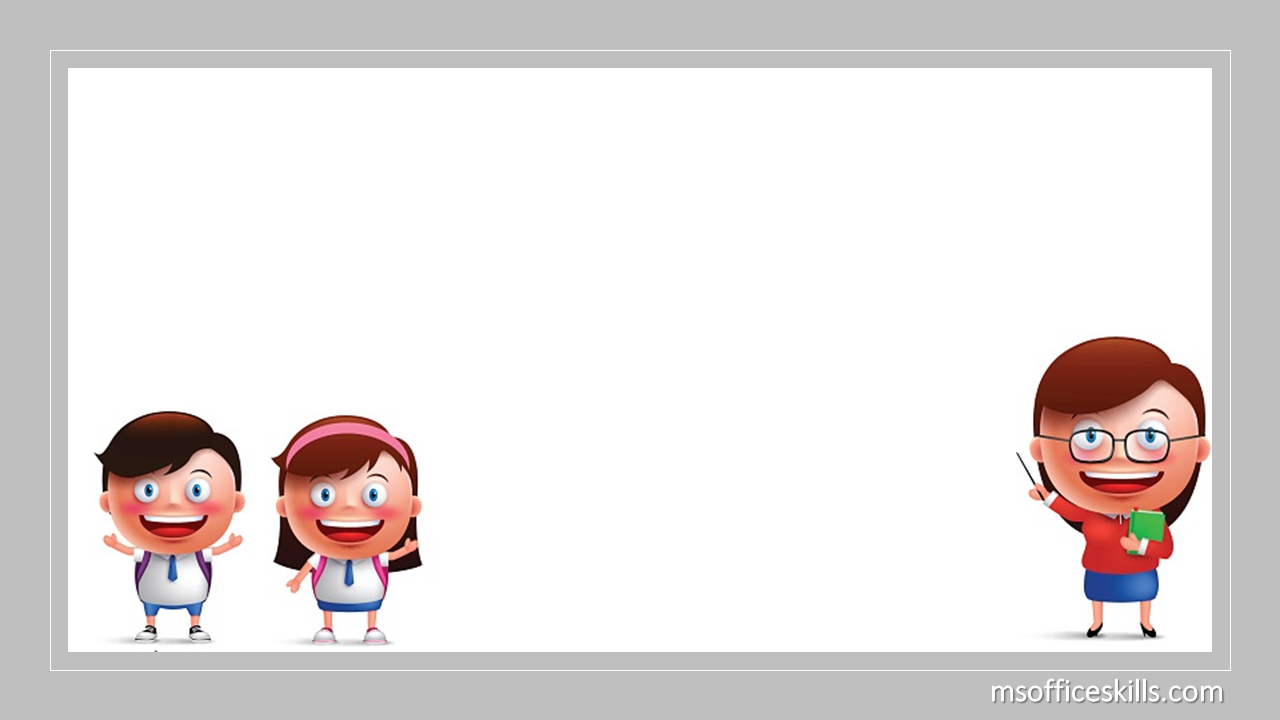 LIÊN HỆ
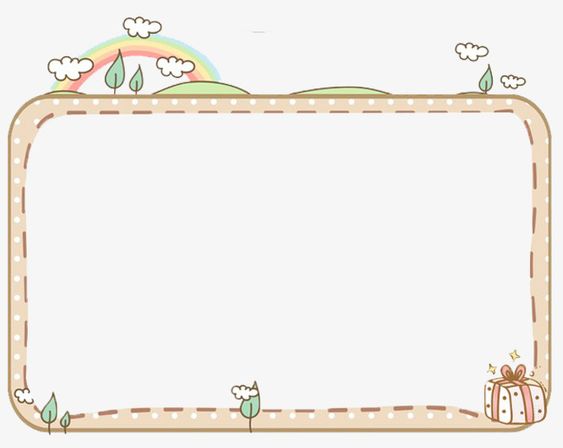 Luyện đọc lại
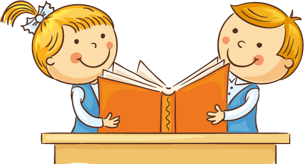 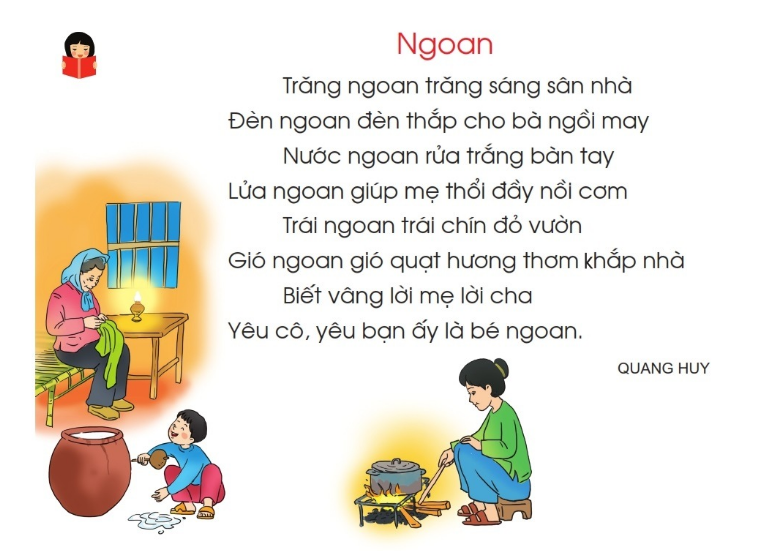 Ngoan
         Trăng ngoan trăng sáng sân nhà
  Đèn ngoan đèn thắp cho bà ngồi may
         Nước ngoan rửa trắng bàn tay
  Lửa ngoan giúp mẹ thổi đầy nồi cơm
         Trái ngoan trái chín đỏ vườn
  Gió ngoan gió quạt hương thơm khắp nhà
         Biết vâng lời mẹ lời cha
  Yêu cô, yêu bạn ấy là bé ngoan.
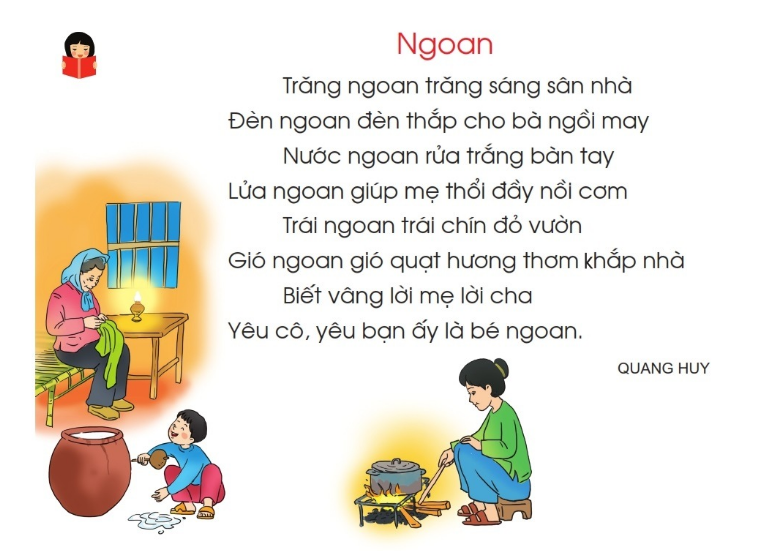 Ngoan
         Trăng ngoan trăng sáng sân nhà
  Đèn ngoan đèn thắp cho bà ngồi may
         Nước ngoan rửa trắng bàn tay
  Lửa ngoan giúp mẹ thổi đầy nồi cơm
         Trái ngoan trái chín đỏ vườn
  Gió ngoan gió quạt hương thơm khắp nhà
         Biết vâng lời mẹ lời cha
  Yêu cô, yêu bạn ấy là bé ngoan.
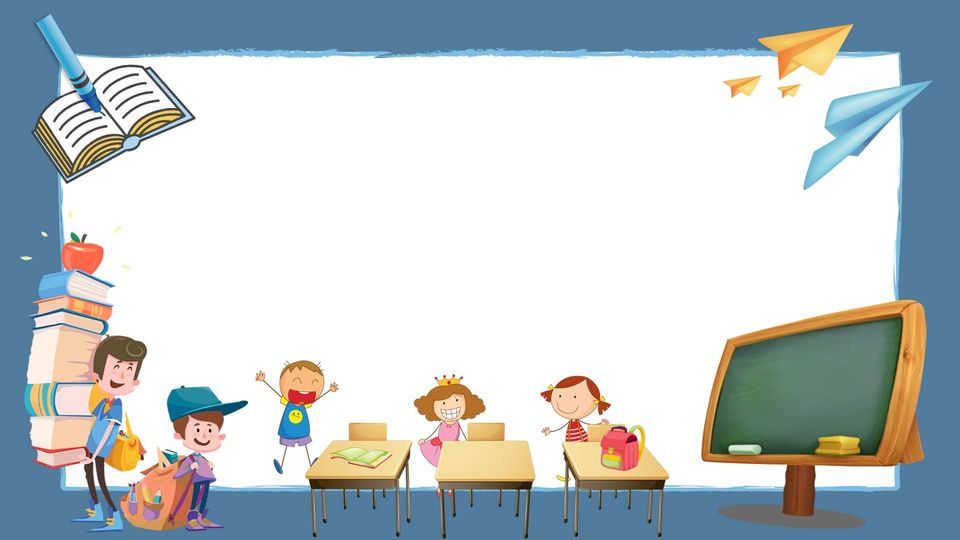 Định hướng học tập 
tiếp theo
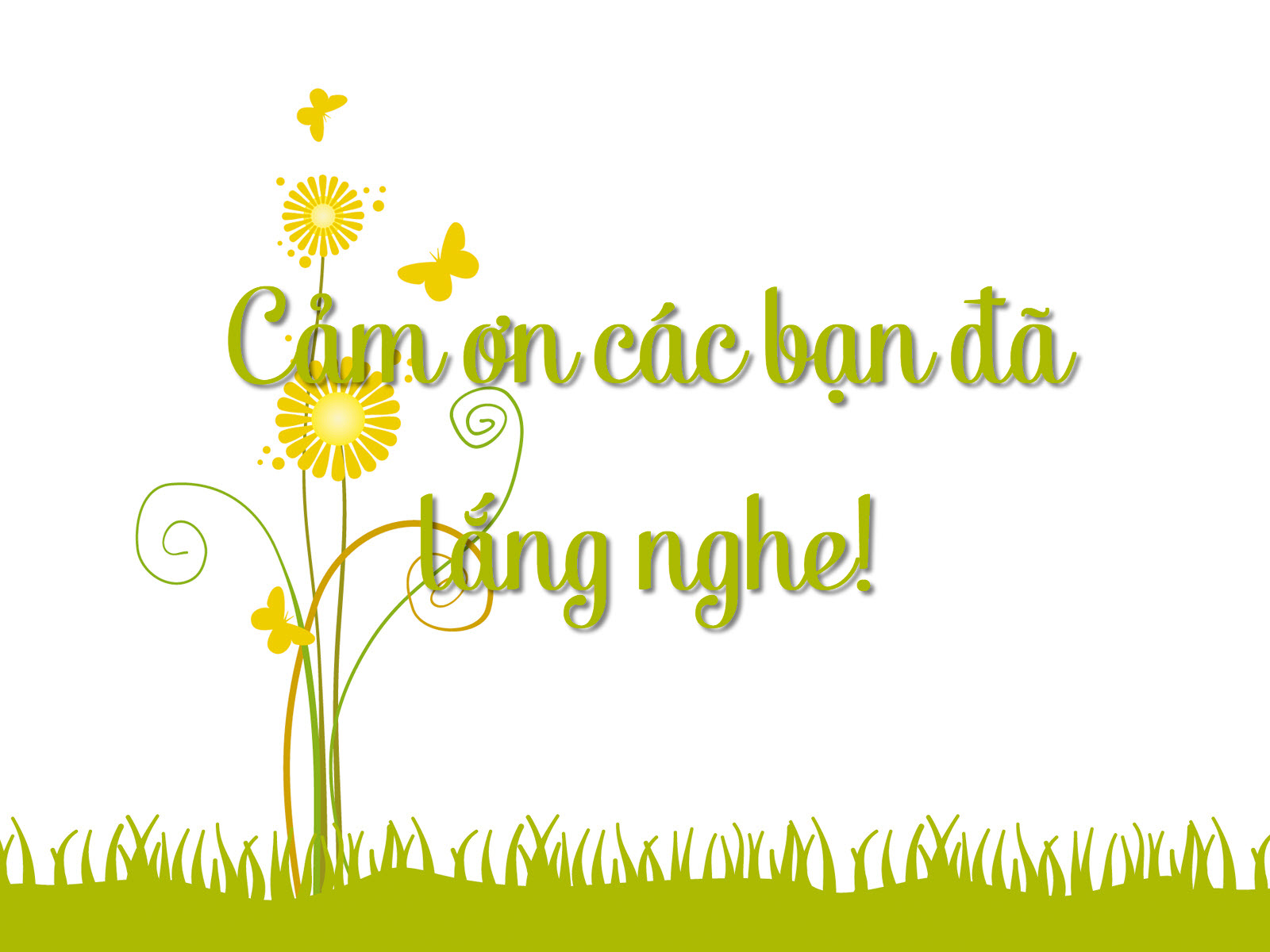